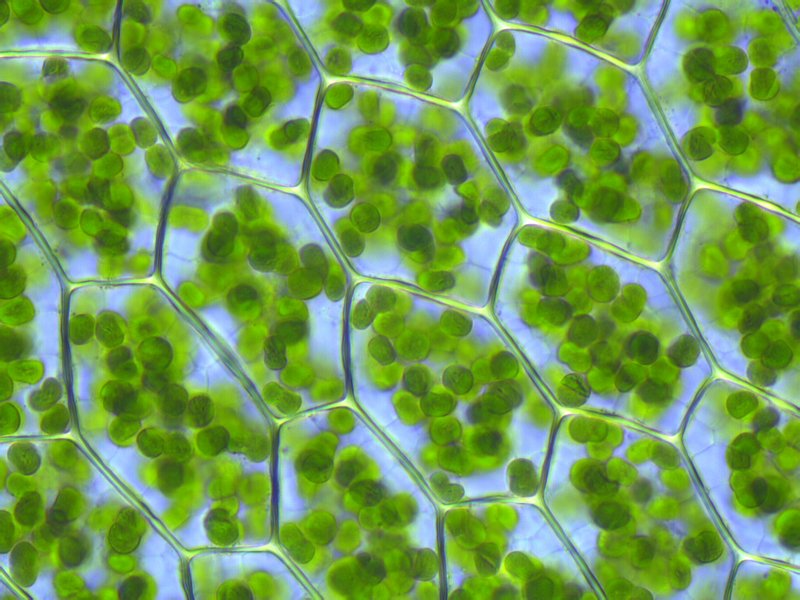 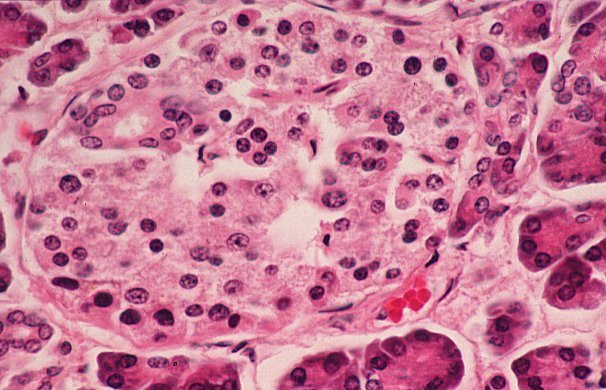 Контрольна робота
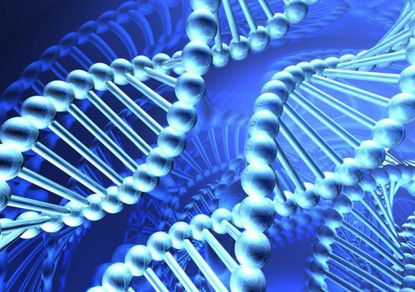 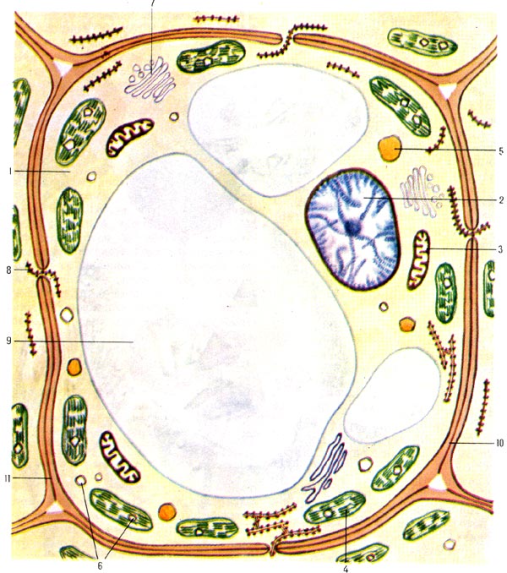 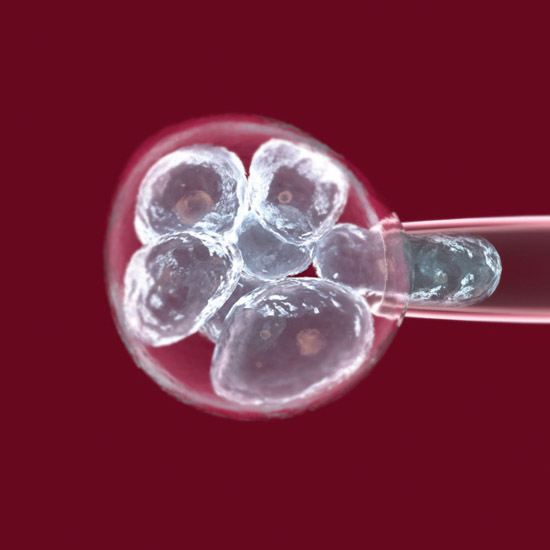 1.Ділянка цитоплазми, в якій розташований спадковий матеріал прокаріотів, має назву:а)гіалоплазма б)пелікулав)нуклеоїд2.Механізм транспорту речовин через мембрани:а)піноцитозб)цитозв)фагоцитоз3.Основна структурна одиниця комплексу Гольджі:а)диктіосомаб)акросомав)лізосома
1.Ділянка цитоплазми, в якій розташований спадковий матеріал прокаріотів, має назву:
а)гіалоплазма 
б)пелікула
в)нуклеоїд


2.Механізм транспорту речовин через мембрани називається:
а)піноцитоз
б)цитоз
в)фагоцитоз
3. Щільні структури, які складаються з комплексів РНК з білками, хроматину і гранул, мають назву:
    а) ядерця
    б) хроматин
    в) рибосоми

4. Речовина, що заповнює внутрішній простір хлоропласта називається:
     а) пластида
     б) матрикс
     в) строма
5.Основна структурна одиниця комплексу Гольджі:
а)диктіосома
б)акросома
в)лізосома 

6. Зовнішня мембрана мітохондрії гладенька, а внутрішня утворює…
а) хлоропласти
б) трипаносоми
в) кристи
Виберіть декілька правильних відповідей:

 7. До функцій плазматичної мембрани належать:

        а) Забезпечення обміну речовин з навколишнім середовищем;
        б) збереження спадкової інформації;
        в) утворення рибосом;
        г) захисна функція.
8. Внутрішнє середовище ядра складається з:
     а) ядерних пор;
     б) мікрониток і мікротрубочок;
     в) ядерного соку і ядерецьж
     г) ниток хроматину;
     д) хромосом.
9. На мембранах незернистої ендоплазматичної сітки синтезуються:
     а) білки;
     б) ліпіди;
     в) рибосоми;
     г) гормони;
     д) вуглеводи.
10. У внутрішньому просторі мітохондрій (матриксі) містяться молекули:
    а) ДНК
    б) води
    в) іРНК
    г) тРНК
    д) гідроген пероксиду.
Доповніть речення:
11. Внутрішній вміст клітини, крім ядра, називається…
12. Усі клітини сформовані системою біологічних….
13. Основна  функція клітинної стінки -…
14. Ниткоподібні структури  ядра -….
15. Тривалість існування однієї пероксисоми ….
16. Установіть відповідність між складовими ядра та їх властивостями:

А)Щільні структури,які складаються з комплексів РНК;    1)ядерний матрикс          

 Б)Внутрішнє середовище ядра                                                 2)хроматин

В)За будовою та властивостями нагадує цитоплазму           3)ядерний сік

Г)Ниткоподібні структури                                                         4)ядерця

Д)Порожнисті циліндричні структури
Дайте розгорнуту відповідь на питання:
1 варіант:
Охарактеризуйте лізосоми та мітохондрії.



2 варіант:
 Охарактеризуйте пероксисоми та пластиди.
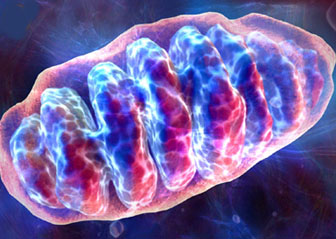 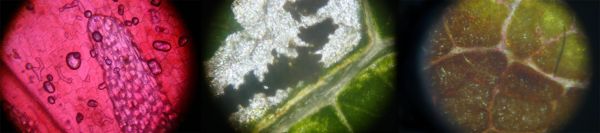